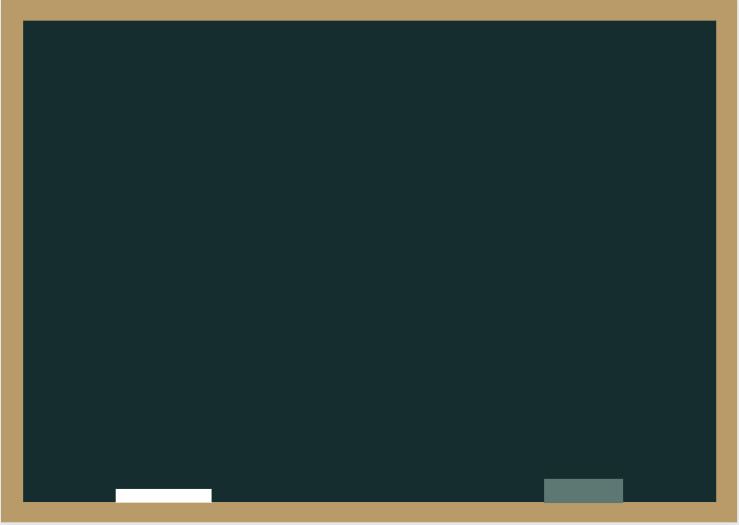 Thứ hai ngày 13 tháng 3 năm 2023
Toán
Luyện tập
Trang 136
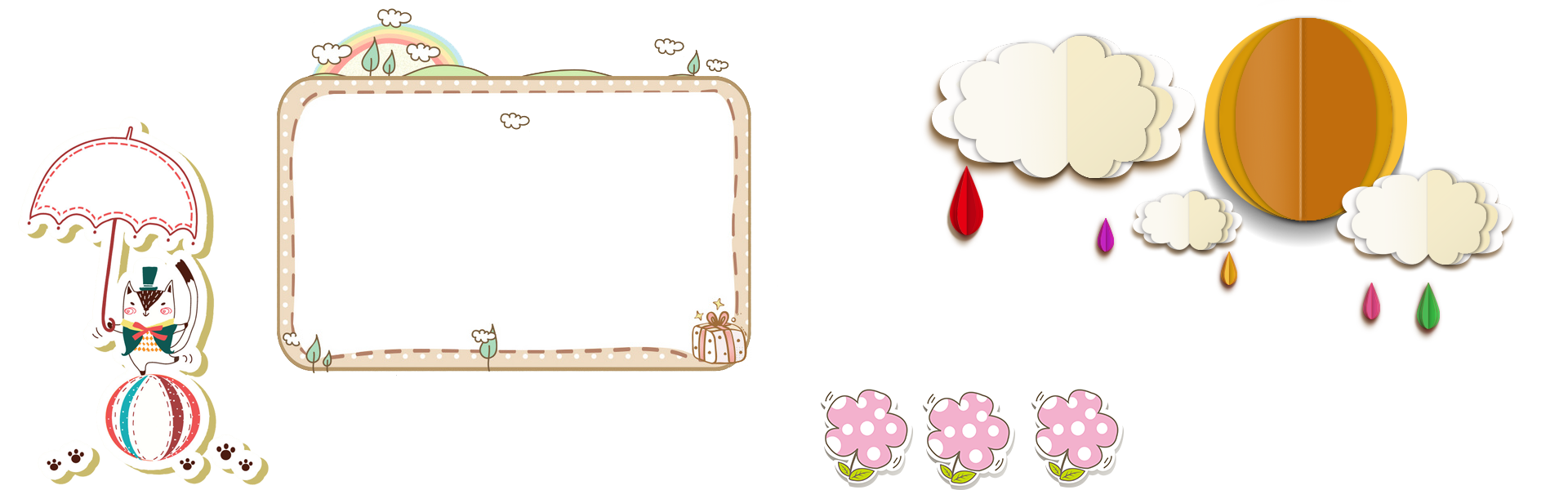 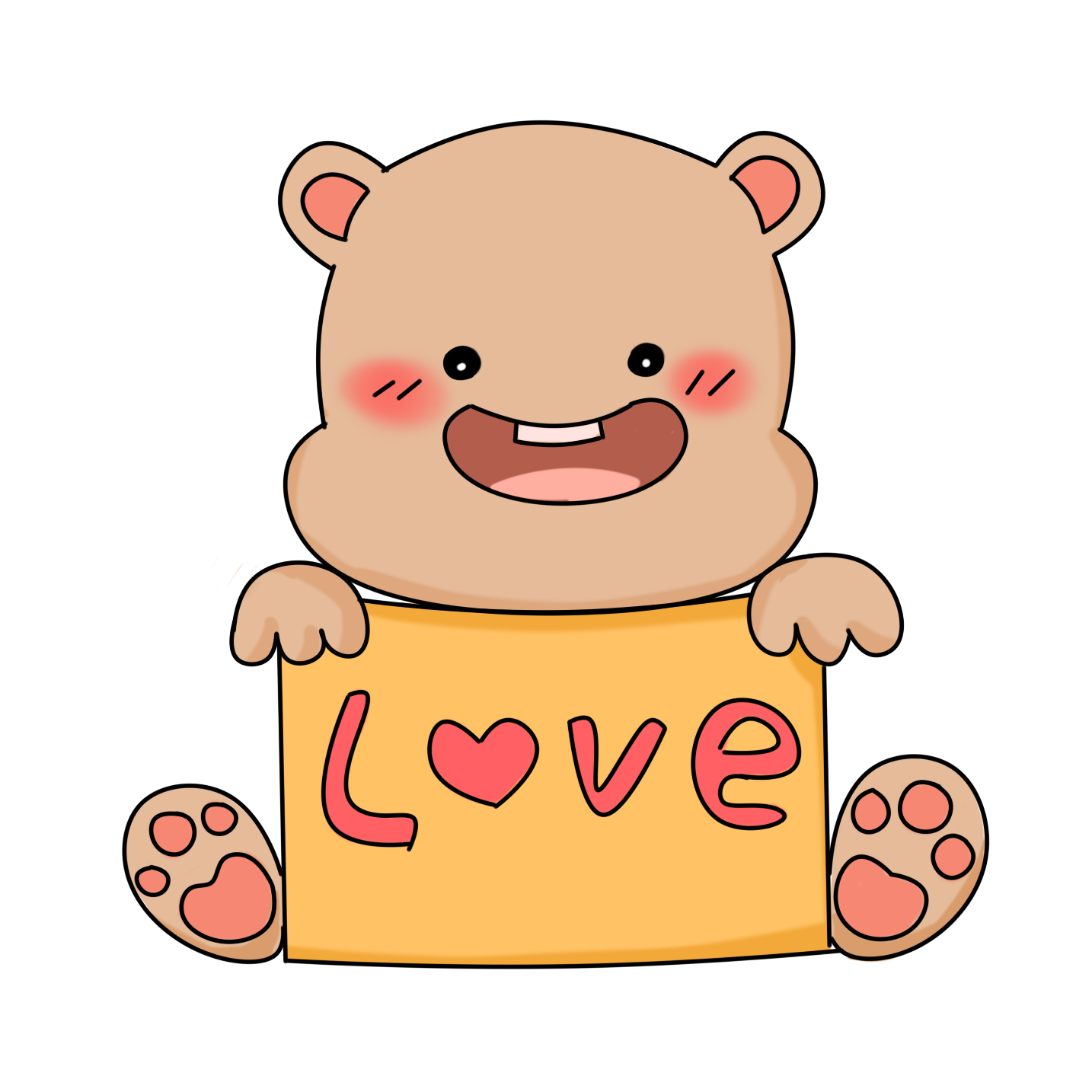 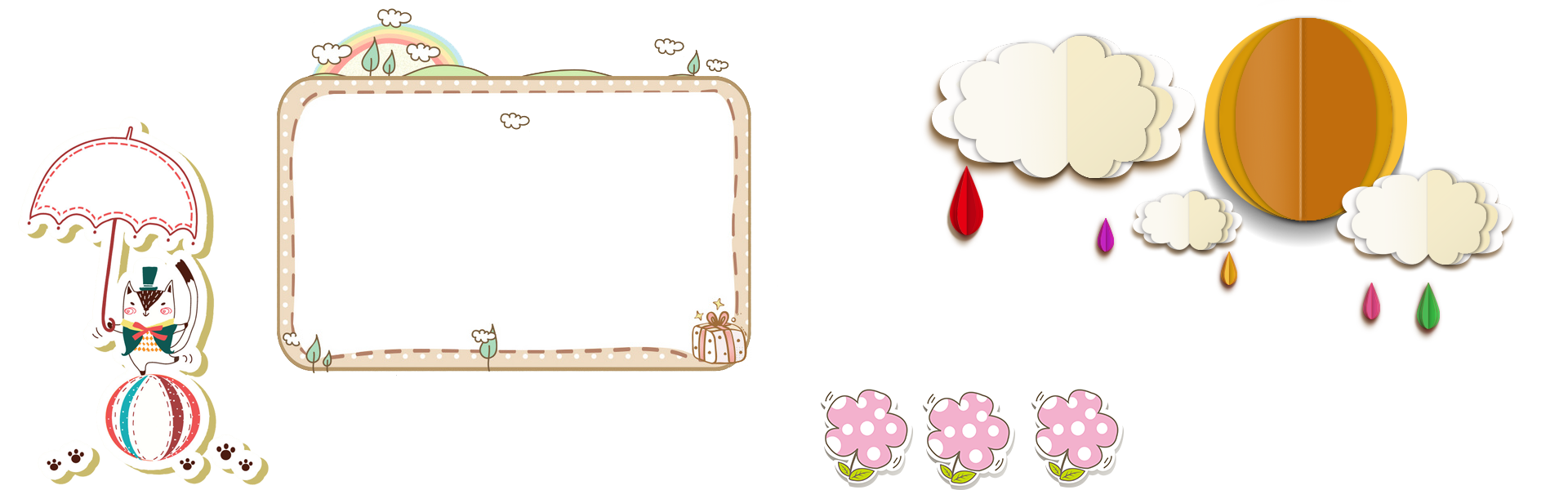 KHỞI 
ĐỘNG
b) Để thực hiện phép chia hai phân số, ta làm như sau:
phân số thứ nhất
nhân
Lấy phân số thứ nhất nhân với phân số thứ hai đảo ngược.
phân số thứ hai đảo ngược.
giữ nguyên
đảo ngược
Ví dụ:
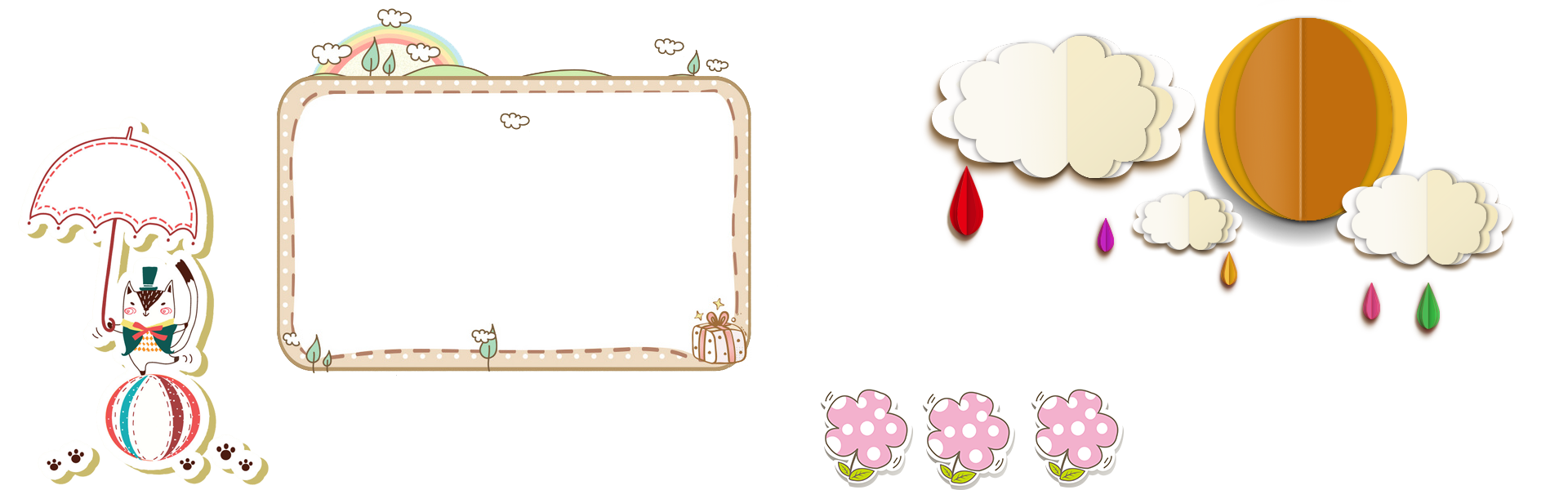 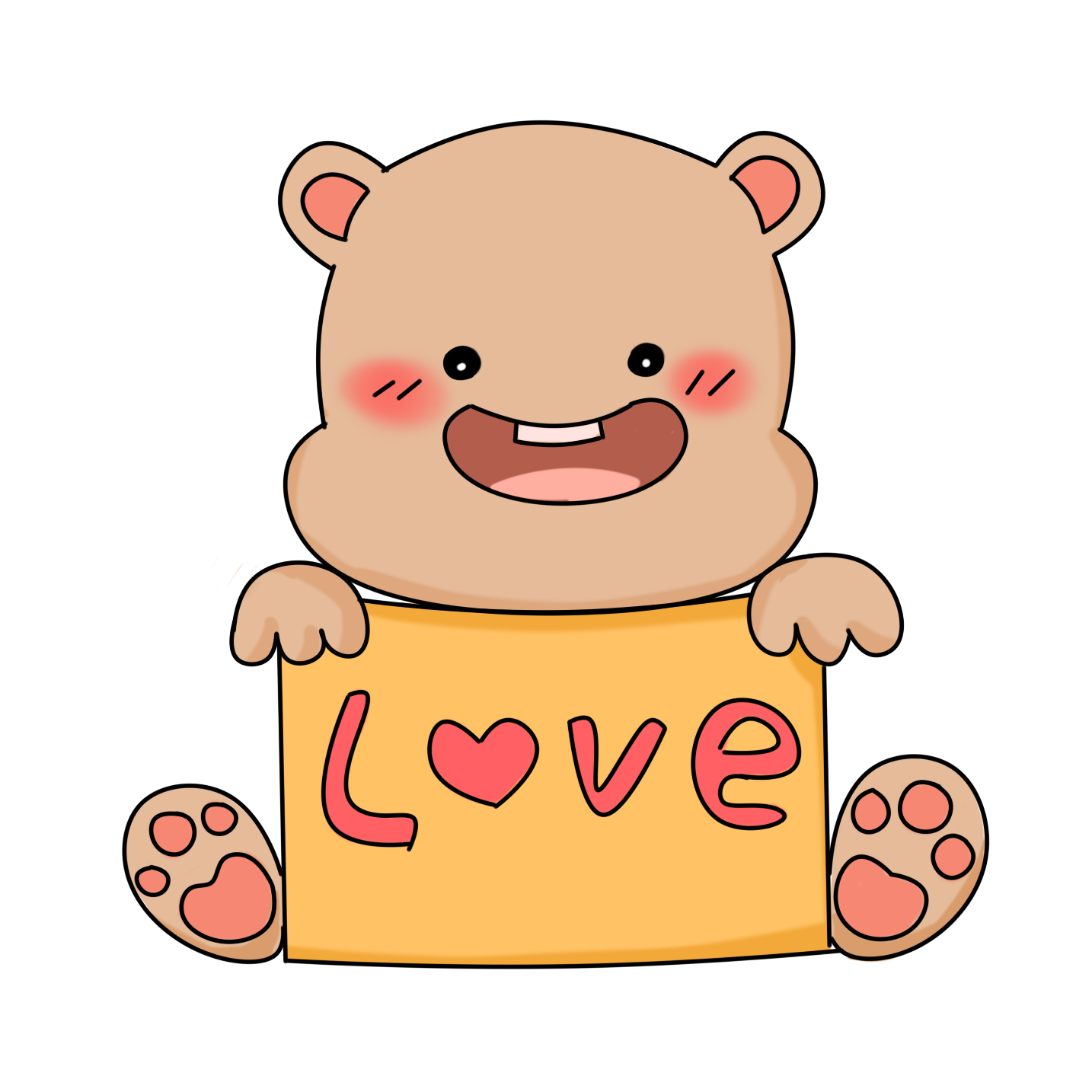 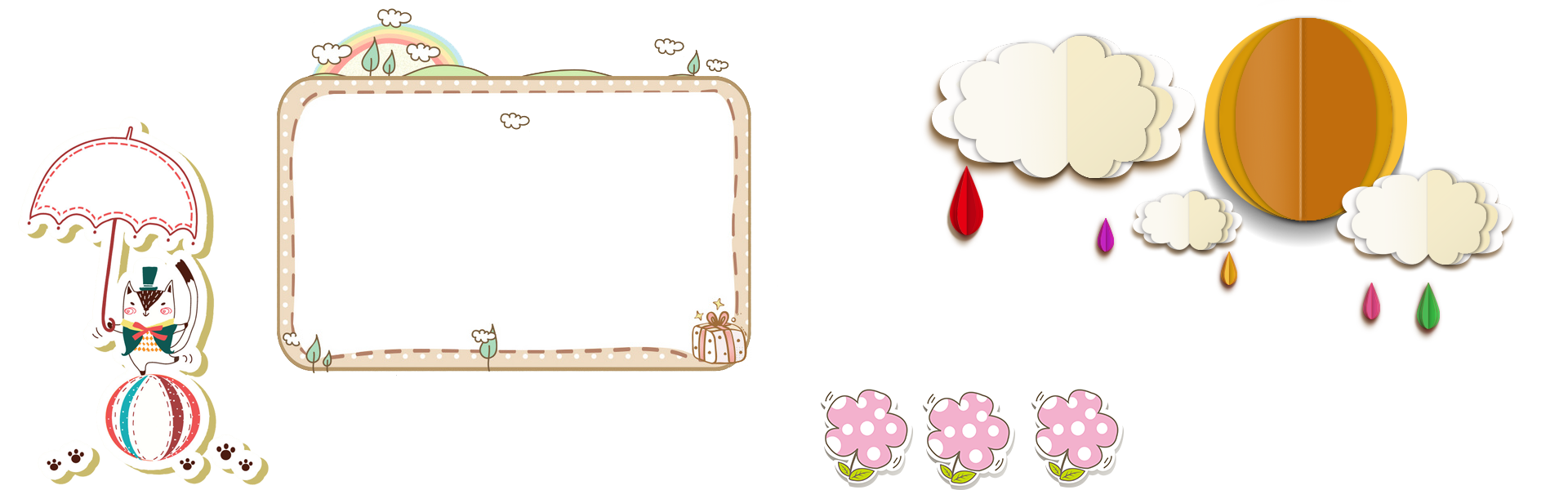 TRẢI 
NGHIỆM
Bài 1. Tính:
Bài 1. Tính:
Bài 2. Tìm x:
Bài 3. Tính:
1
1
1
Bài giải
Độ dài dài của hình bình hành là:
(m)
Đáp số:
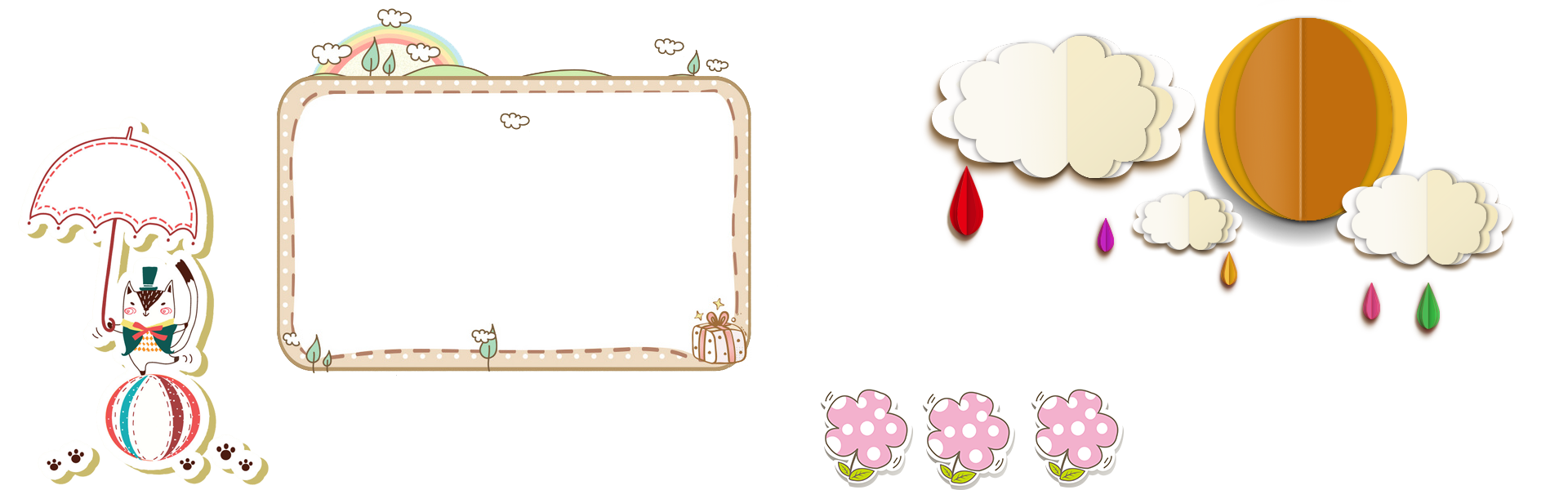 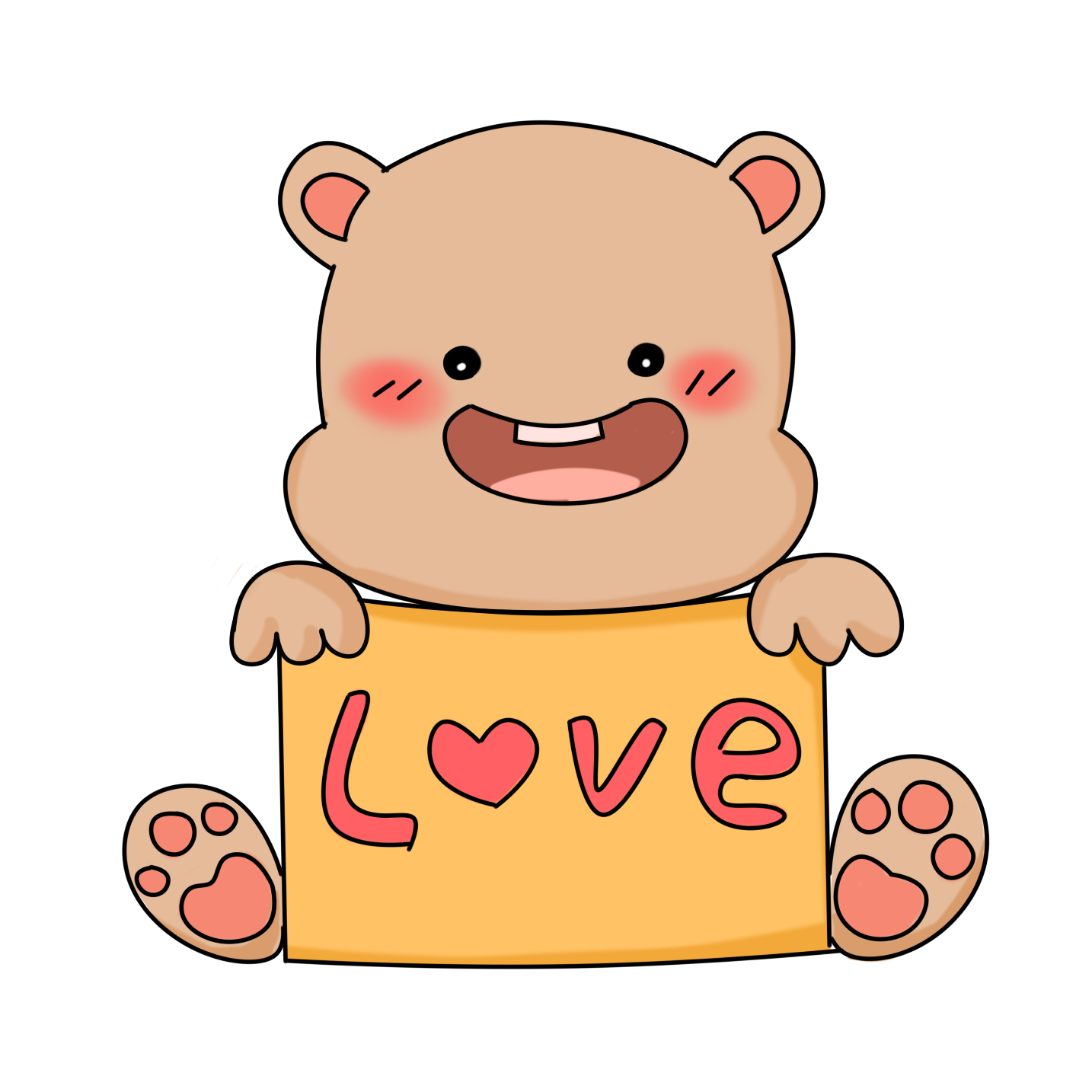 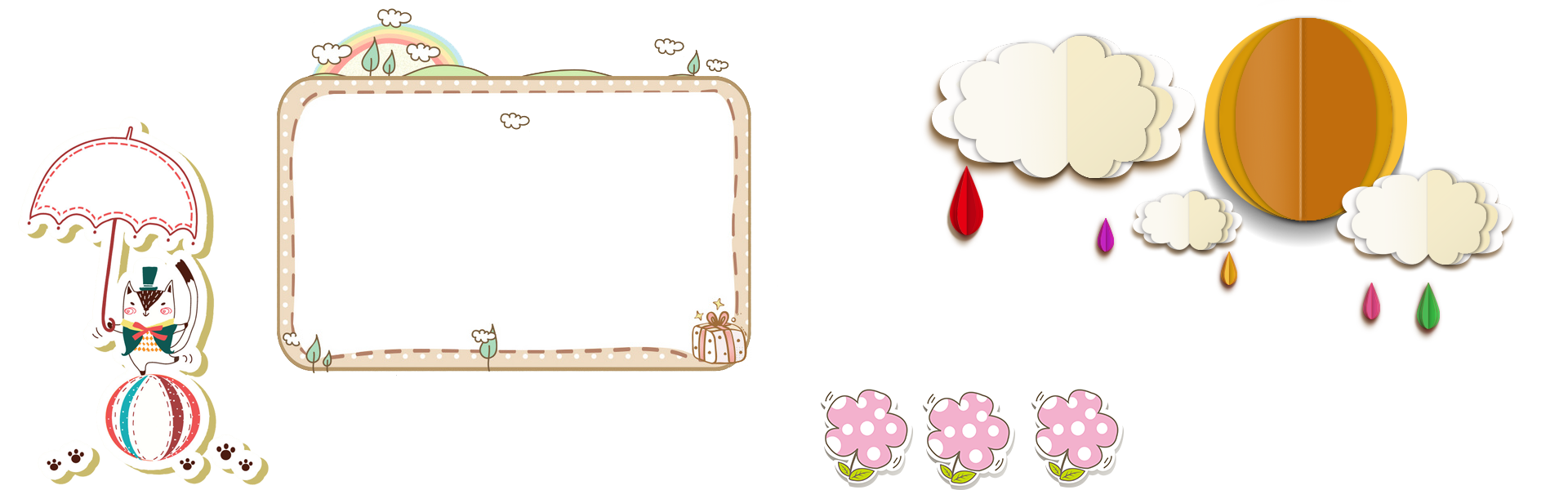 DẶN DÒ
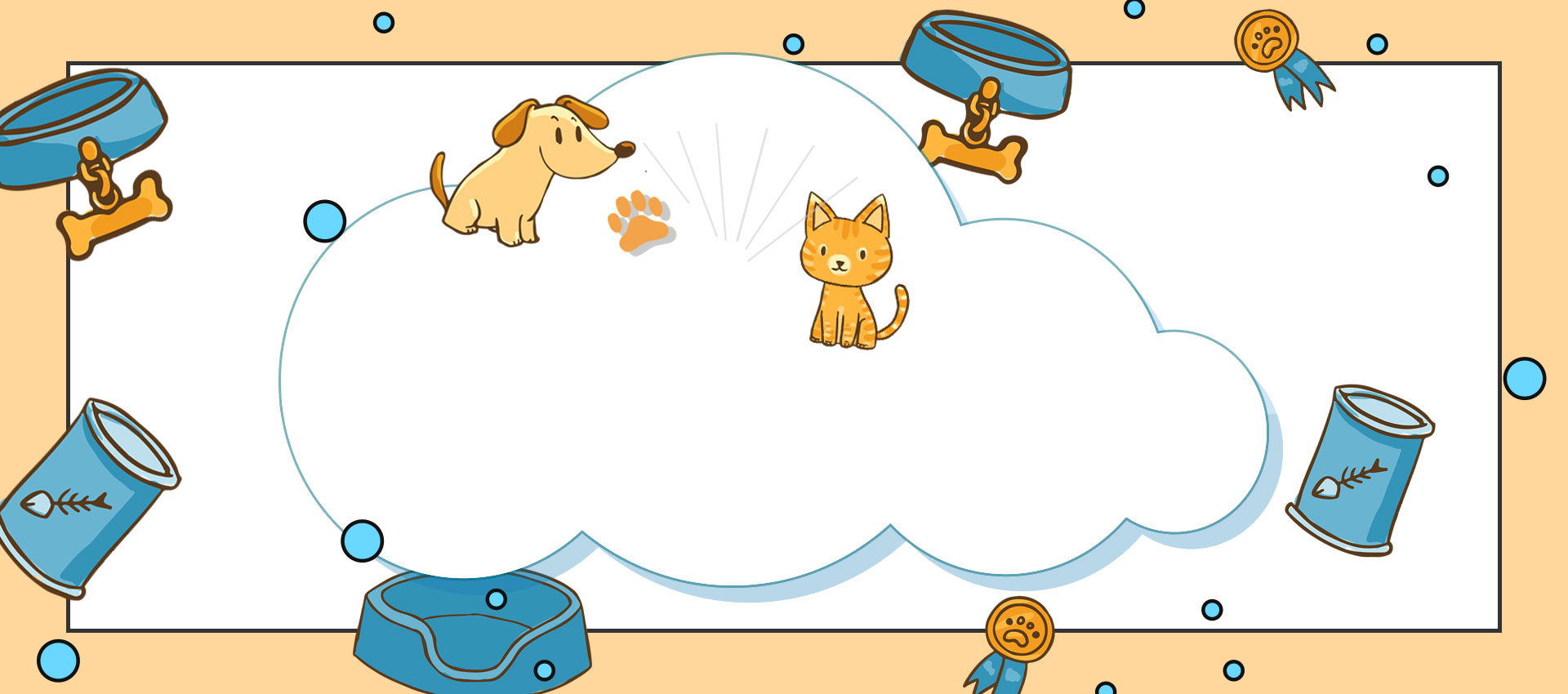 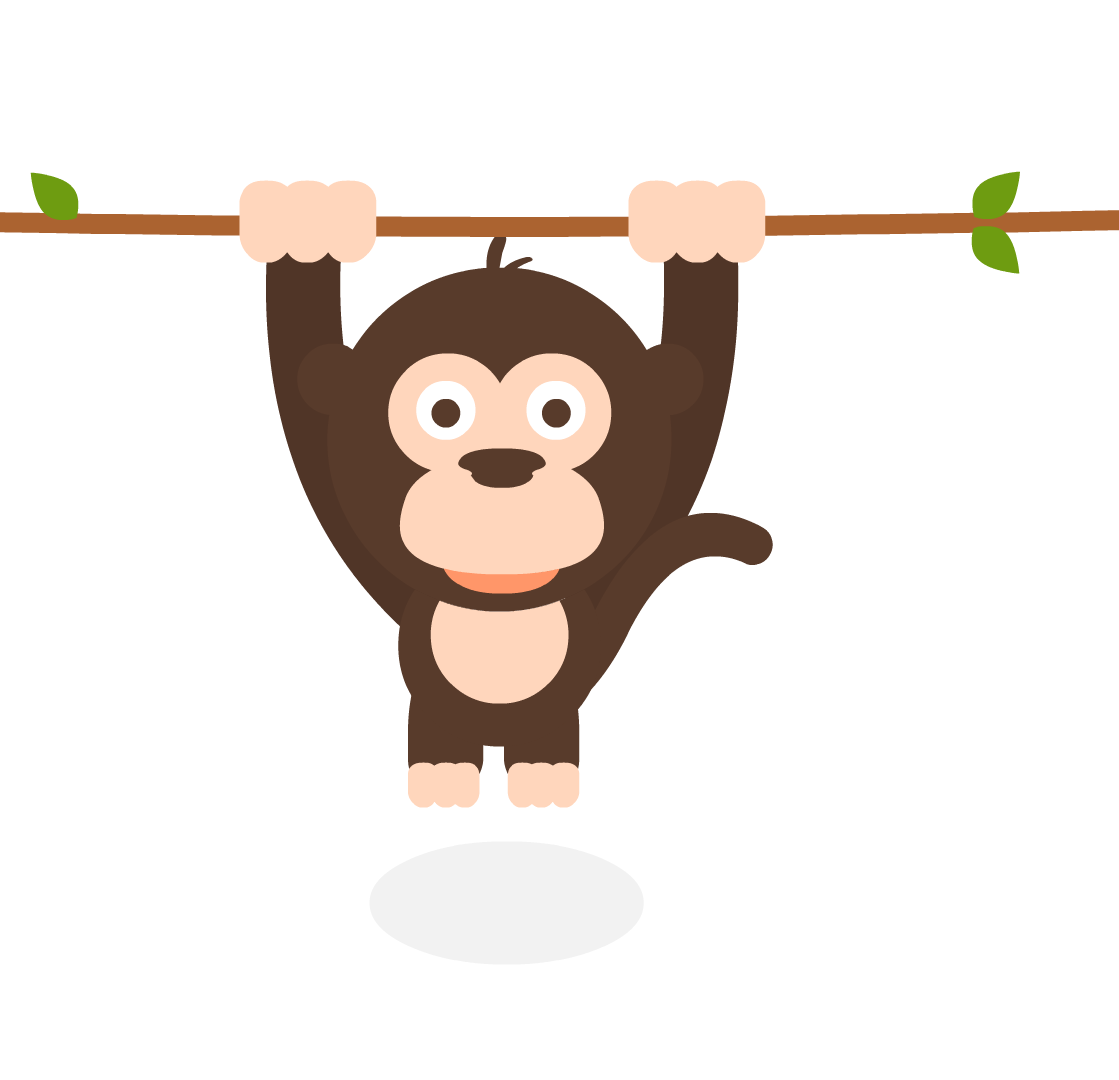 CHÚC CÁC CON HỌC TỐT